Поликапролактон – перспективный материал для тканевой инженерии
Турчин В.В.,  Солопов М.В.,  Жихарев Д.В.,  Попандопуло, А.Г.,   Бурховецкий В.В.,  Глазунова В.А.,  Фисталь Э.Я.,Кондрусь М.С., Боряк А.Л.
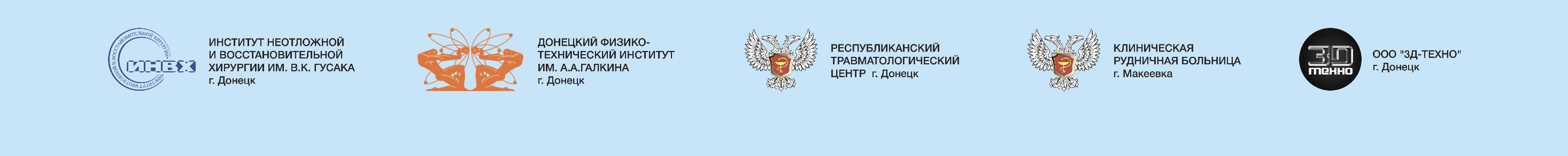 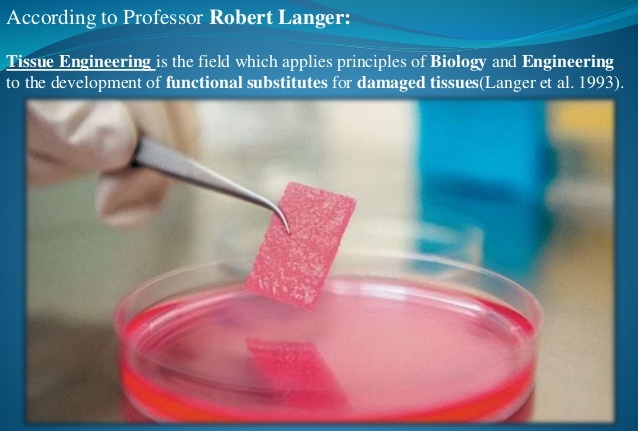 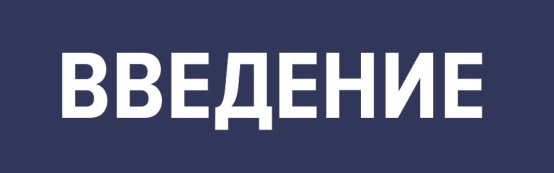 Одним из важных вопросов тканевой инженерии является применениеискусственных материалов, в качестве тканевых матриксов, обладающих как соответствующими прочностными характеристиками, биосовместимостью,так и биодеградируемостью.

Цель работы - оценка способности адгезии
фетальных фибробластов человека (ФФЧ)к ПКЛ-матриксу, полученному методом3D-печати, а также определение жизнеспособности адгезированных ФФЧ.
Синтетический, гидрофобный, биосовместимый, биодеградируемый полиэфир.

Период биодеградации от нескольких месяцев до 2-3 лет с образованием таких продуктов,как вода, углекислый газ и капроевая кислота.

Материал одобрен FDA.
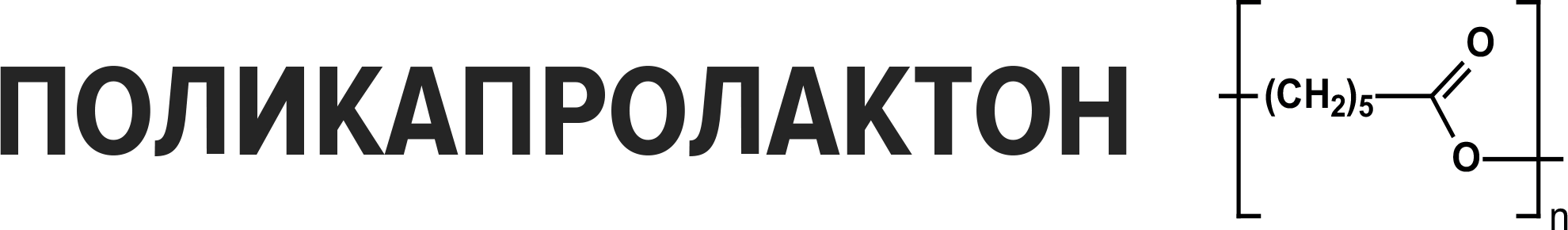 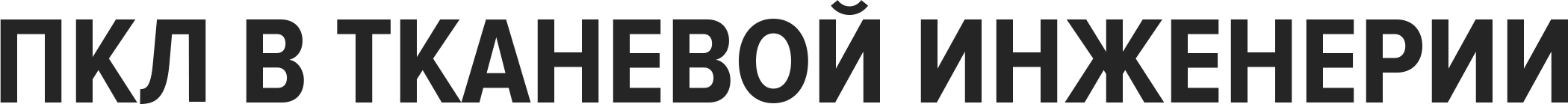 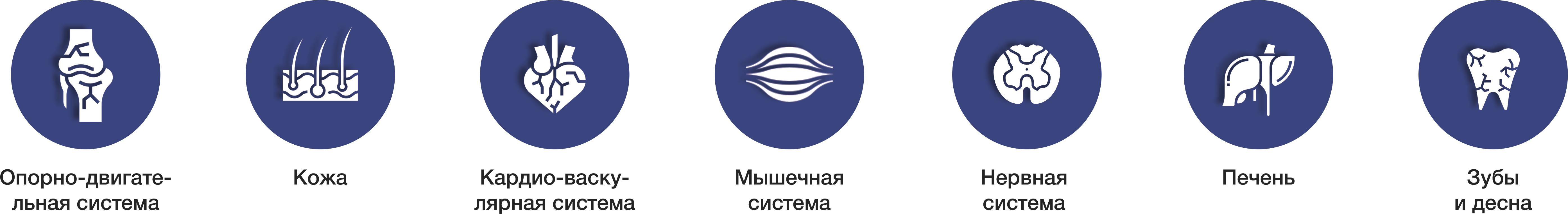 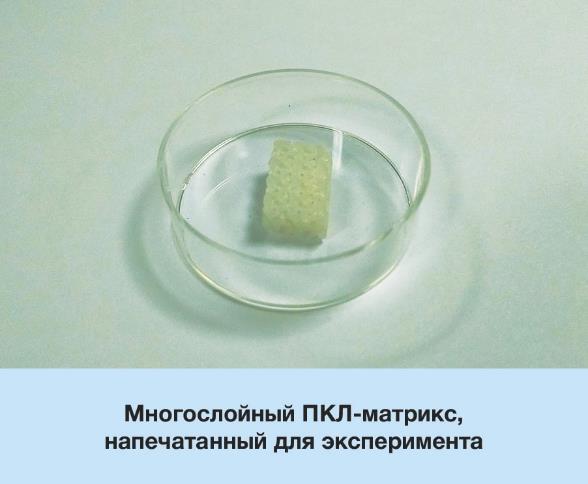 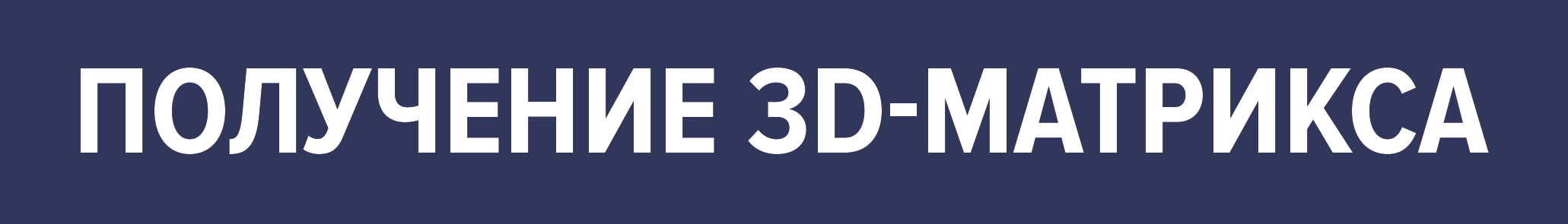 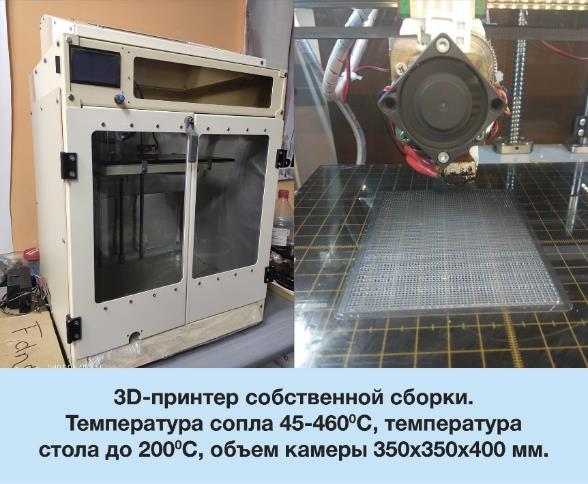 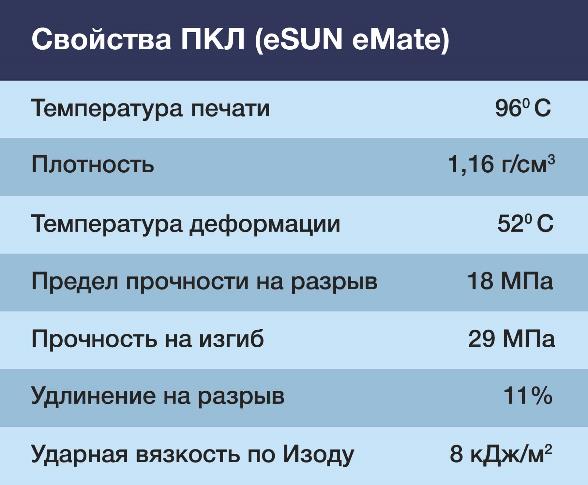 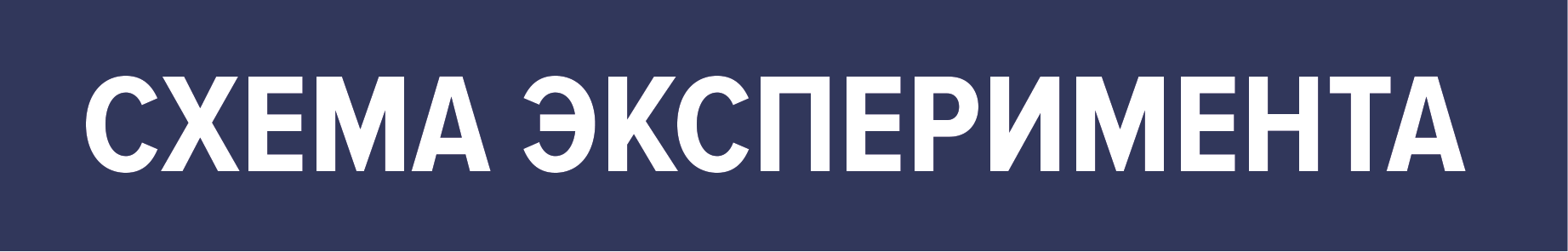 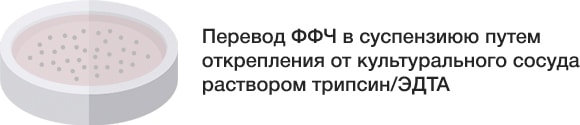 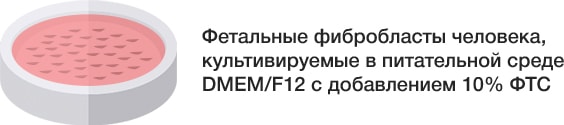 1
2
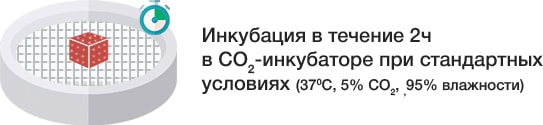 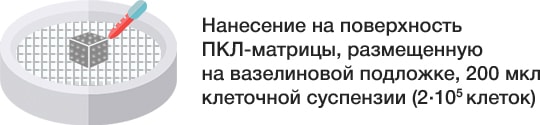 3
4
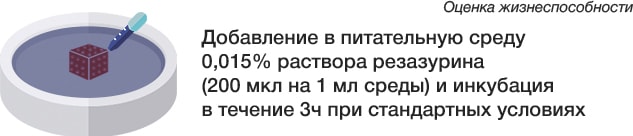 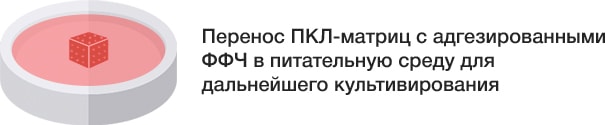 5
6
Измерение
флуоресценции
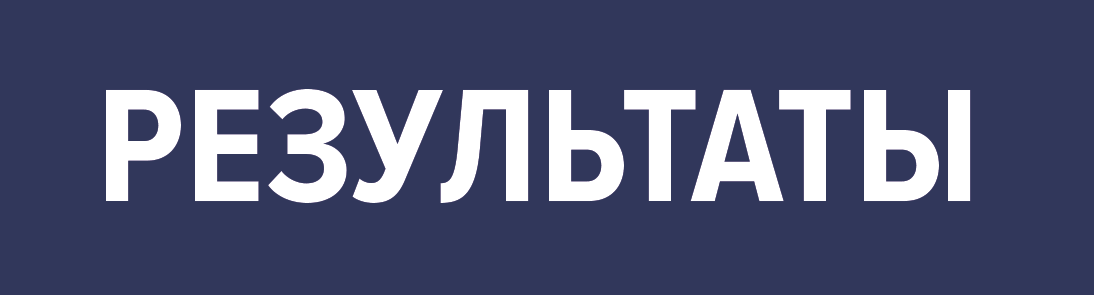 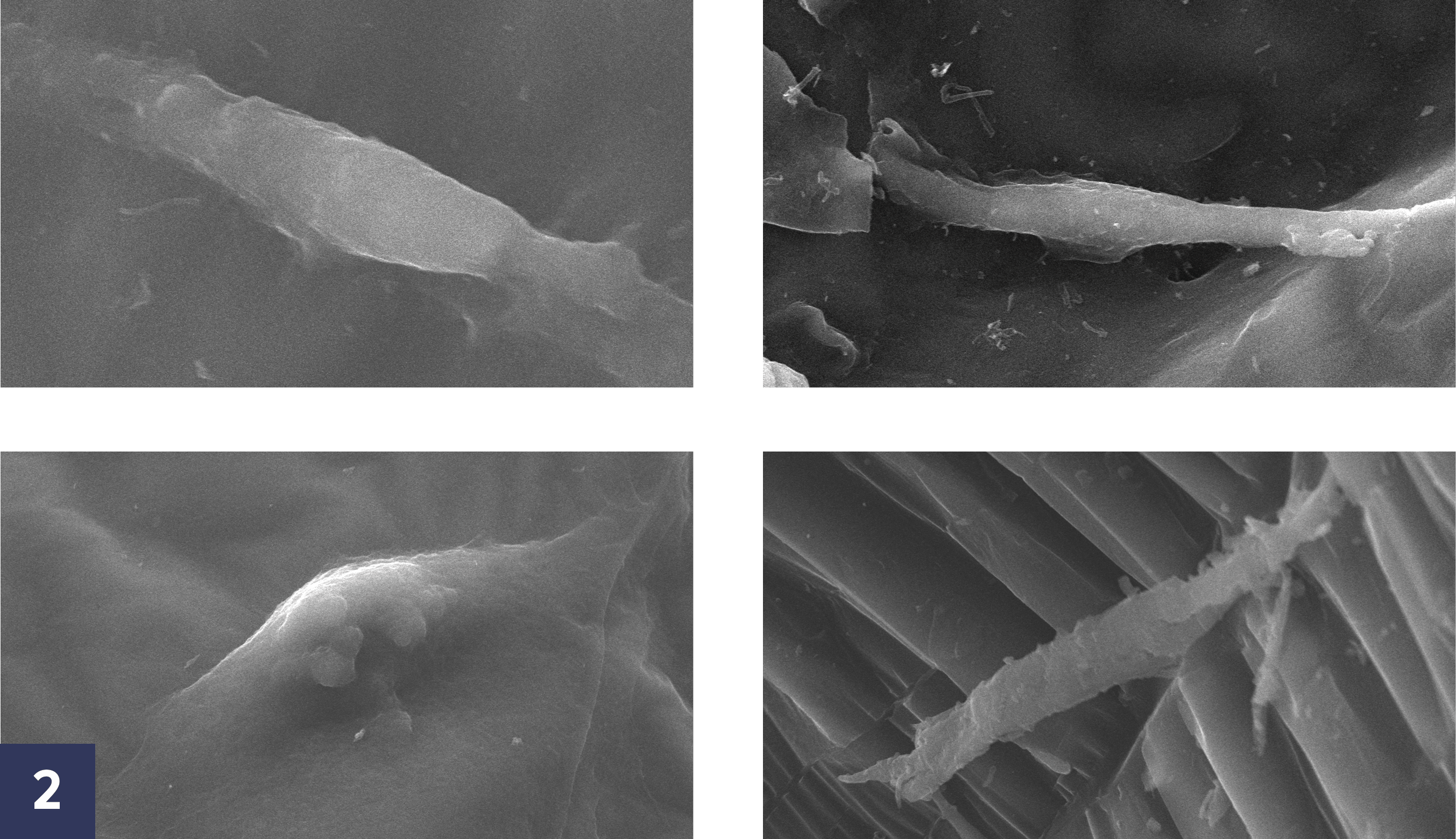 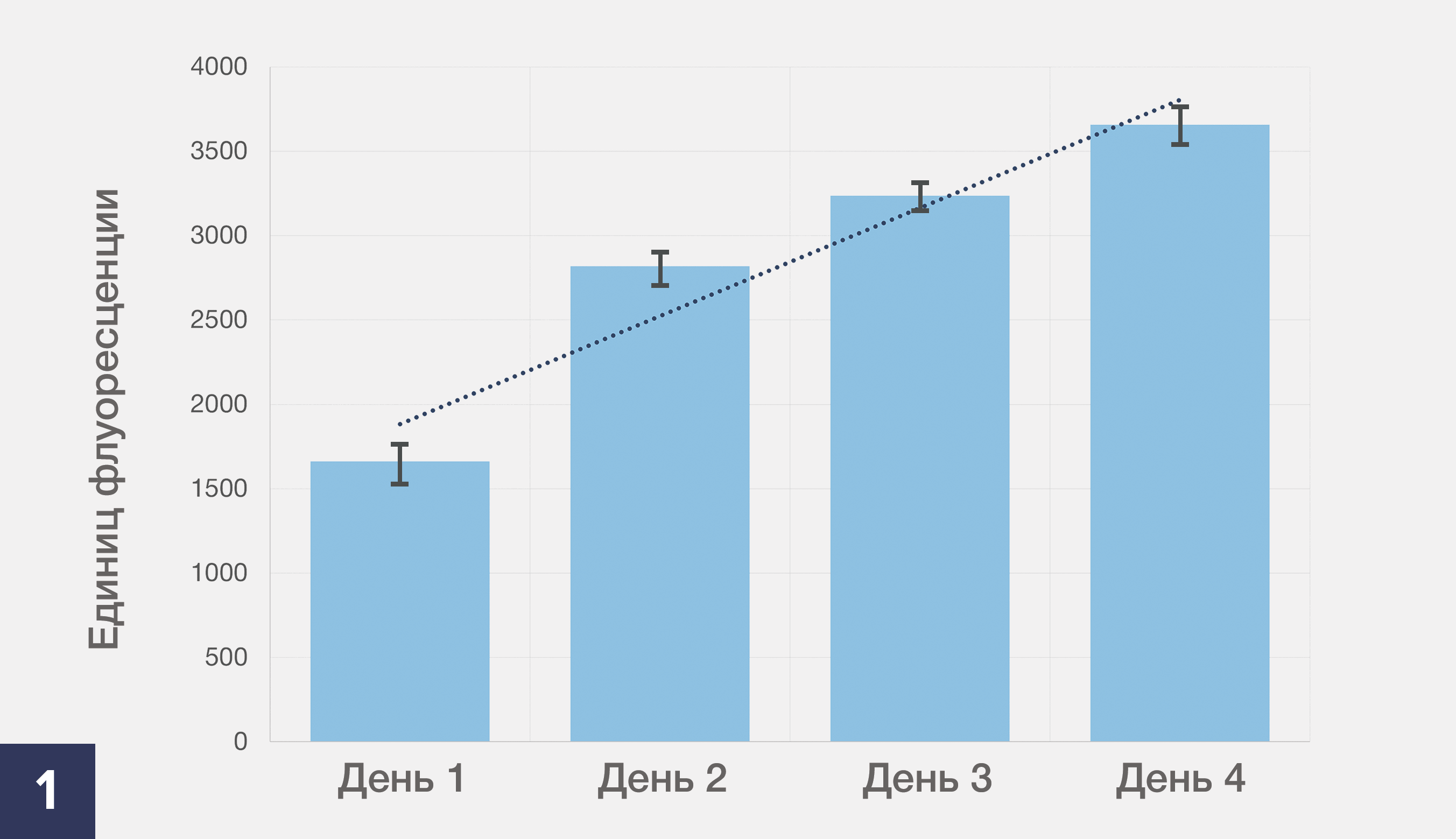 Зависимость показателя жизнеспособности ФФЧ, культивируемых на 3D ПКЛ-матриксах,на протяжении 4 дней в тесте с витальным красителем резазурином 
(ср.знач±ст.откл, n=3).
Сканирующая электронная микроскопия ФФЧ, адгезированных на ПКЛ-матриксе(увеличение 5000x Jeol JSM-6490LV).
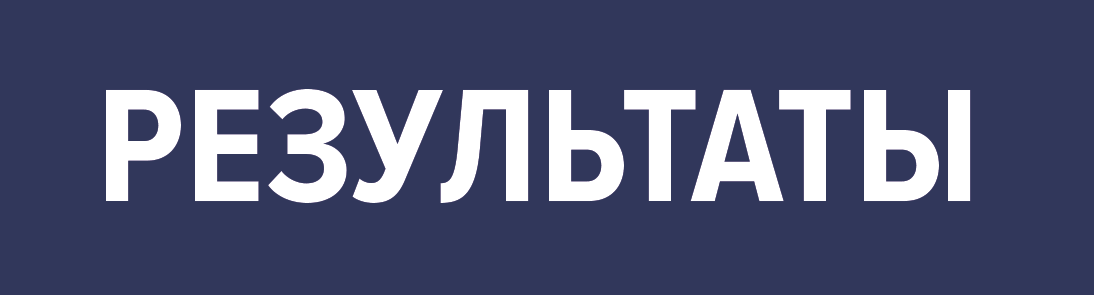 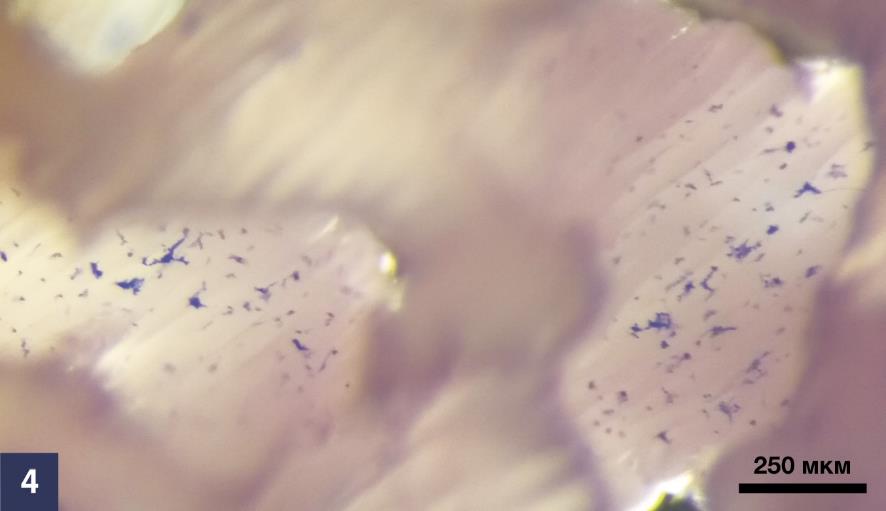 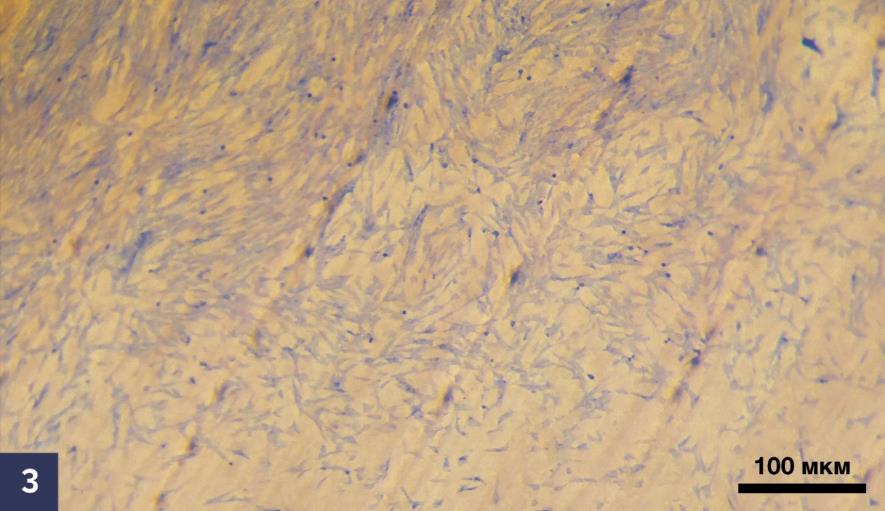 Адгезированные и пролиферирующие ФФЧ на 2D [3] и 3D [4] ПКЛ-матриксах 
(окрашивание по Гимза, световая микроскопия)
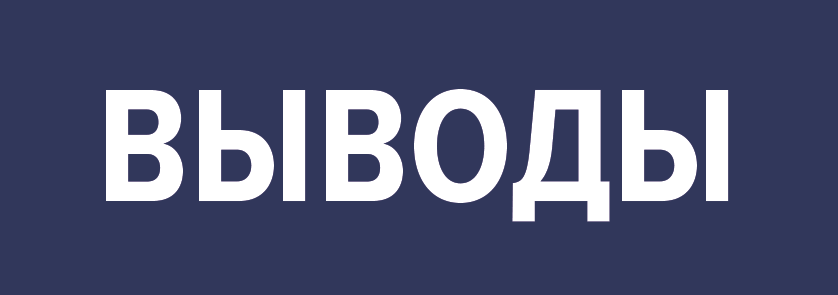 1. Согласно полученным результатам, ФФЧ успешно адгезируют к ПКЛ-матриксу.

2. Уровень жизнеспособности ФФЧ, выращиваемыхв трехмерном ПКЛ-матриксе, линейно увеличивался, и на 4-й день был более чем в 2 раза выше по сравнению с первым днем культивирования.
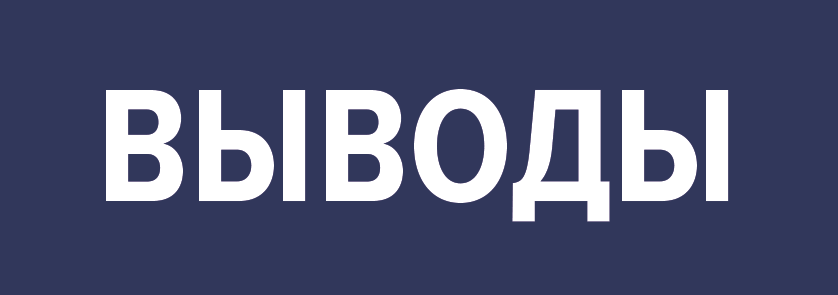 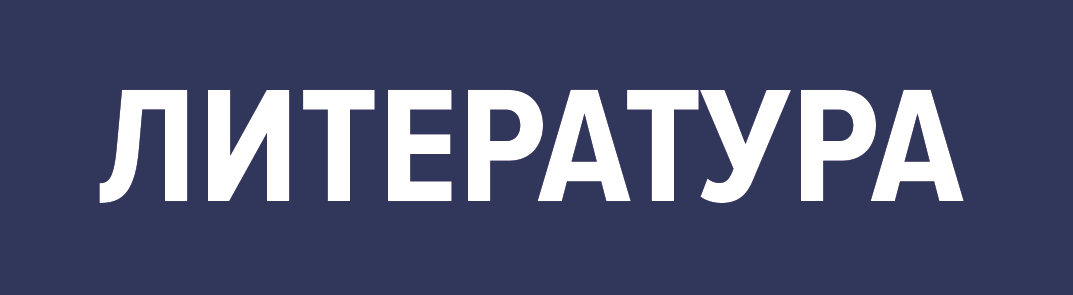 1. Siddiqui N., Asawa S., Birru B. at al. PCL‑based composite scaffold matrices for tissue engineering applications. - Mol. Biotechnol., 2018. - Vol.60, №.7. - С. 506-532.

2. Mondal D., Griffith M. and Venkatraman S. S. Polycaprolactone-based biomaterialsfor tissue engineering and drug delivery: Current scenario and challenges. - Int. J. Polym. Mater., 2016. - Vol.65, №.5. - С. 255-65.
 
3. Hokmabad R. V., Davaran S., Ramazani A. and Salehi R. Design and fabrication of porous biodegradable scaffolds: a strategy for tissue engineering. - J. Biomater. Sci. Polym. Ed., 2017. - Vol.28, №.16. - С. 1797-1825.